El budismo Zen
Fanor Larrain V.
JAPON Y EL BUDISMO ZEN
Cuando las poblaciones de China entraron  en contacto con el pensamiento hindú ya en la forma del Budismo, alrededor del siglo I d. c,  dos desarrollos paralelos sucedieron. 
La traducción de los sutras budistas estimularon a los pensadores chinos y los llevó a interpretar las enseñanzas del Buda hindú a la luz de sus propias filosofías chinas. 
Surge un muy fructífero intercambio de ideas, que culminaron, en las escuelas Huayen, Avatamsaka y la de Kegon en Japón.
DISCIPLINA ESPIRITUAL
ZEN. MEZCLA: Hinduismo, Taoismo y Confucio
Por otro lado, el lado pragmático de la mentalidad china respondió al impacto del budismo hindú, concentrándose en los aspectos prácticos y desarrollándolos en una forma especial de disciplina espiritual Chaán,  o “meditación”. Esta filosofía Chaán fue adoptada por Japón, alrededor del año 1200, y ha sido cultivado bajo el nombre de Zen,  una tradición que se mantiene viva hasta la actualidad
Zen es una mezcla única de filosofías e idiosincrasias y valores  de tres vertientes diferentes: aunque es una forma de vida típicamente japonesa,  refleja el inmenso misticismo de la India, también el amor por la naturaleza y  la espontaneidad del Taoísmo. Finalmente incorpora el pragmatismo profundo de la mente de Confucio.
Los samuráis japoneses practicaban el Budismo Zen junto al Código del Buchido.
Una mezcla de sabidurías milenarias.
BUDISMO ZEN
El Zen es un método budista para conseguir una comprensión directa de la realidad de la vida. Fue difundido durante el siglo VI desde la India(dhyana) a China donde se le consideró como ¨lo que apunta directamente al corazón del hombre”. Nació de la unión entre el Taoísmo chino y el Budismo Mahayana.
Los hombres pueden lograr conocerse a sí  mismos mediante la práctica constante y eficaz del Zen. 
Alcanzar el perfeccionamiento o la iluminación del ser  humano de forma espontánea, instantánea, instintiva y natural. 
La recuperación de la simplicidad y de la sencillez.
La posibilidad de hallarlo todo, paradójicamente, al perderlo todo.
Un especial entusiasmo en la riqueza del vacío.
La inexistencia de un principio y un fin. Solamente existe el vacío.
4 BUSQUEDAS
Es un método
El Zen es una disciplina y no una filosofía, que se ocupa directamente de la vida y es donde ha desarrollado sus rasgos más característicos.
EL VACIO
EL vacío en el Zen significa darse cuenta de que realmente no se tiene nada y de que nunca se ha tenido nada. Nada que ganar y nada que perder, nada que dar y nada que recibir.  Pobre pero  rico en posibilidades inagotables. Es un vacío dinámico y vivo, inaprensible y atemporal, cuya verdadera naturaleza permanece desconocida.
EL VACIO
La esencia de la vida se siente, no se piensa, no se racionaliza o conceptualiza, y cuando se capta, se comprende su naturaleza de vacío.       
Ese estado de desprendimiento y ausencia de deseo es espiritual y psicológico.
Aniquilaciones
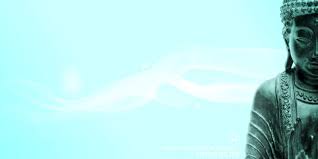 El Zen persigue la aniquilación del orgullo, la vanidad, la obsesión, la susceptibilidad y la excesiva agresividad. 

El Zen detesta el egoísmo que se manifiesta en efectos calculados ya sea con resultados artificiosos y efectistas o cualquier otro tipo de auto glorificación. La humildad como valor central.
Para llegar a la Iluminación
1° Deshacernos de todas las imágenes ilusorias continuamente repetidas sobre las que se  concentrada durante tanto tiempo nuestra voluntad y que nos da tantas angustias y preocupaciones.
2º Olvidarnos de nuestro ¨yo¨, siempre tomado tan a pecho y siempre origen de nuestro  sufrimiento.
3º Desterrar todas las obsesiones que continuamente nos vuelven locos, paralizan y absorben nuestra energía.
SATORIEs el estado donde cada uno encuentra el lugar que le corresponde en el flujo de la vida, identificándose con todo lo existente y amado.
Descubrir y ser más humano
Descubrir el significado de la propia existencia. Experimentar el estado natural de la mente, del que emanan todas las buenas acciones y la armonía. Llegar a ser verdaderamente humano, relacionándonos con los demás con una conciencia y comprensión intuitiva totalmente desinteresadas.
Iluminado
Es un estado interno, lleno de claridad y paz, en que cada persona logra identificarse con todo lo que le rodea y contemplar a la gente sin juzgarla. 

En el hombre “iluminado,” el ¨yo¨ pasa a no existir, alcanzando un estado de “pobreza” y “vacío”, en un estado de profundo misticismo.
SUTRAS¡ Ir más allá, ir mucho más allá recitar para despertar !